Gewebe im 
menschlichen Körper
Im Überblick
Prinzipieller Aufbau eines Gewebes 
Epithelgewebe
Binde-, Stütz- und Fettgewebe
Muskelgewebe
Nervengewebe
Prinzipieller Aufbau 
	eines Gewebes
1.1 Definitionen
1.1 Definitionen
Gewebe: ortsfeste Zellen im Körper, in Zellverbänden angeordnet, zusammen mit der Interzellularsubstanz (Extrazellulärmatrix, Gewebebestandteile zwischen den Zellen)
Verschiedene Gewebe zeigen unterschiedlichen Aufbau, Funktion und Regenerationsfähigkeit
Interstitium: Raum zwischen den Zellen, mit Interzellularsubstanz
1.1 Definitionen
Histologie (Gewebelehre): beschäftigt sich mit der Funktion und dem Aufbau von Geweben und dessen Zellen
Organaufbau: 
Parenchym: organspezifisches Gewebe, z. B. Drüsengewebe
Stroma: Stützgewebe zur Formgebung (mit Blutgefäßen und Nerven)
1.2 Veränderungen 
      von Gewebe
1.2 Veränderungen von Gewebe
Entstehen durch Beanspruchung, äußere Einflüsse oder Stoffwechselprozesse
Hypertrophie: durch Vergrößerung der einzelnen Zellen Vergrößerung des Organs bzw. Gewebes, Anzahl der Zellen ändert sich nicht (Beispiel Aufbau der Muskulatur durch regelmäßiges Training), reversibel
Hyperplasie: Zellzahl nimmt zu, Zellgröße bleibt gleich (Bsp. hormonelle Einflüsse), reversibel, ggf. auch gemeinsam mit einer Hypertrophie
1.2 Veränderungen von Gewebe
Neoplasie: Gewebeneubildung durch einen Anstieg der Zellzahl, nicht reversibel, meist für bösartige Tumoren verwendet
Atrophie: Gewebeschwund durch Verminderung der Zellzahl, Verkleinerung der Zellen oder beides
Metaplasie: Gewebeart wandelt sich aufgrund einer dauerhaften mechanischen, chemischen, thermischen oder entzündlichen Reizung in eine andere Gewebeart um (Bsp. durch starkes Rauchen Umwandlung des Flimmerepithel im Atemtrakt in Plattenepithel)
1.3 Grundgewebearten
1.3 Grundgewebearten
Epithelgewebe
Binde-, Stütz- und Fettgewebe
Muskelgewebe und
Nervengewebe
2. Epithelgewebe
2.1 Merkmale 
      von Epithelgewebe
2.1 Merkmale von Epithelgewebe
bildet Grenzen zwischen Geweben, bedeckt Organe oder bildet das Organparenchym (Bsp. Leber) in Form von Oberflächenepithel, Drüsenepithel oder Sinnesepithel
wenig Interzellularsubstanz, enge Zell-Zell-Verbindungen
keine eigene Blutversorgung (Ernährung über Diffusion, Ausnahme Innenohr)
besitzen eine Basalmembran (aus Proteinen)
gute Regenerationsfähigkeit
2.2 Oberflächenepithelien
2.2 Oberflächenepithelien
Einteilung der Oberflächenepithelien nach Form ihrer Zellen und Anzahl ihrer Zellschichten
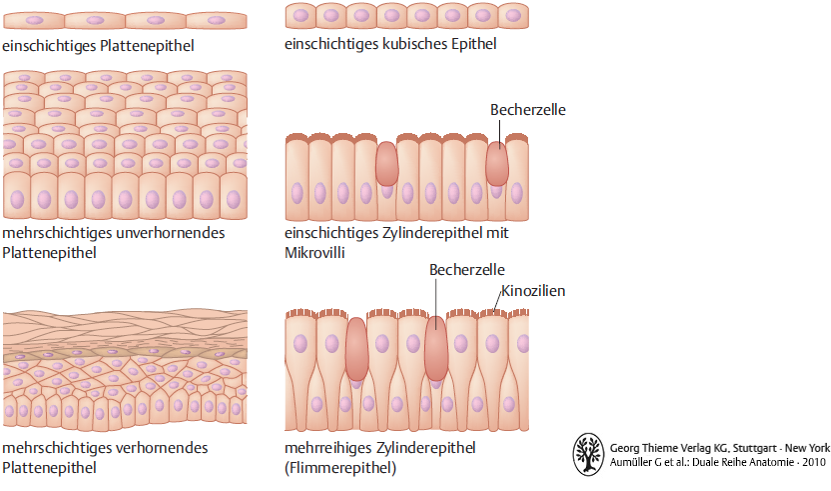 [Speaker Notes: Klinik: bei krankhafter Vergrößerung des linken Vorhofs Spreizung der Hauptbronchien, im Röntgenbild vergrößerter Winkel
Durch direkten Kontakt zur Speiseröhre Schluckecho als Untersuchungstechnik möglich]
2.3 Beispiele für die 
       Lokalisation verschiedener 
       Oberflächenepithelien
2.3 Beispiele für die Lokalisation 
      verschiedener Oberflächenepithelien
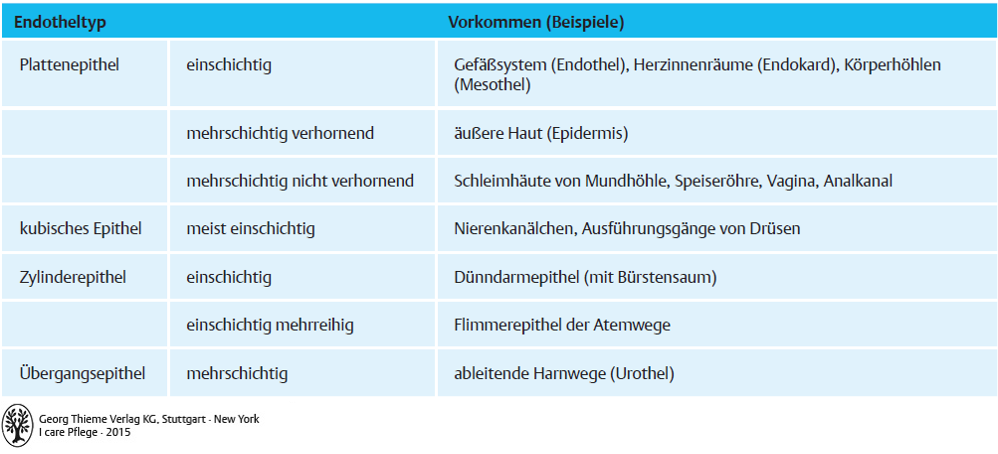 2.4 Oberflächendifferenzierung 
        von Oberflächen-/
        Deckepithelien
2.4 Oberflächendifferenzierung von    
       Oberflächen-/Deckepithelien
Mikrovilli: (stäbchenartige Plasmafortsätze bis zu 2µm) bilden den Bürstensaum; Aufgabe: Vergrößerung der Oberfläche; Vorkommen: Darm und Nierentubuli
Stereozilien: längere Mikrovilli (bis zu ca. 10 μm), Vorkommen weiche Stereozilien auf den Epithelzellen des Nebenhodengangs, steife Stereozilien auf den Sinneszellen im Innenohr (Sinnesepithel)
Kinozilien: etwa 5 μm lange Zellfortsätze, Bewegung aus eigenem Antrieb möglich; Vorkommen: Flimmerhärchen des Flimmerepithels im Atemtrakt, Epithelien im Eileiter
2.5 Drüsen- und Sinnesepithel
2.5 Drüsen- und Sinnesepithel
Drüsenepithel
exokrine Drüsen (z.B. Schweiß-, Duft-, Talgdrüsen: Sekretion auf die Oberfläche bzw. in Ausführungsgang der Drüse)
endokrine Drüsen (Hormondrüsen: Sekretion ins Bindegewebe bzw. in Blutbahn)
Sinnesepithel
z.B. Mechano-, Thermo-, Photorezeptoren
2.6 Einteilung der 
      exokrinen Drüsen
2.6 Einteilung der exokrinen Drüsen
Erfolgt durch:
Anzahl der Ausführungsgänge
Form der Endstücke
Sekretionsart
Art des Sekrets
[Speaker Notes: ab ~500 g (kritisches Herzgewicht) erhöhtes Risiko einer Mangelversorgung mit Sauerstoff (Herzkranzgefäße wachsen nicht in gleichem Maße mit)]
2.6 Einteilung der exokrinen Drüsen
Anzahl der Ausführungsgänge und Form der Endstücke
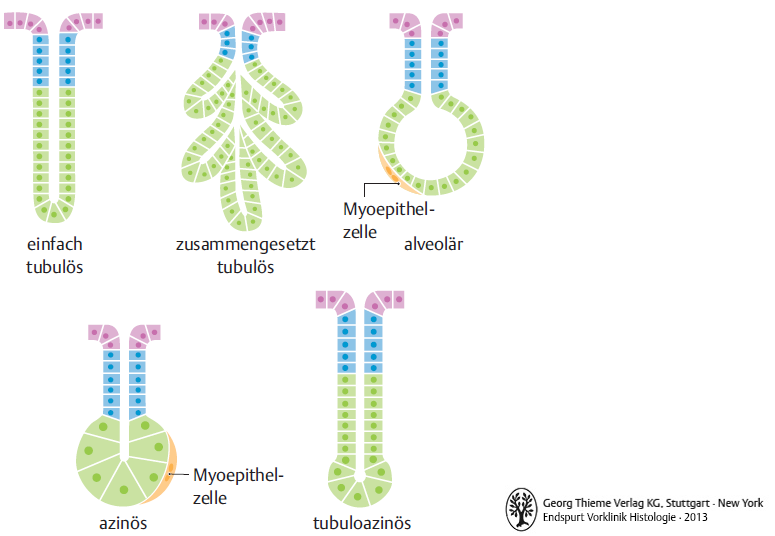 [Speaker Notes: ab ~500 g (kritisches Herzgewicht) erhöhtes Risiko einer Mangelversorgung mit Sauerstoff (Herzkranzgefäße wachsen nicht in gleichem Maße mit)]
2.7 Art des Sekretes
2.7 Art des Sekretes
Serös: wasserhaltig, dünnflüssig, proteinreich
Mukös: muzinreich, zähflüssig
Seromukös: gemischt serös-muköses Sekret
[Speaker Notes: ab ~500 g (kritisches Herzgewicht) erhöhtes Risiko einer Mangelversorgung mit Sauerstoff (Herzkranzgefäße wachsen nicht in gleichem Maße mit)]
3. Binde-, Stütz- und
     Fettgewebe
3. Binde-, Stütz- und Fettgewebe
Aufgabe: Formgebung und Erhaltung von Organen (Körper)
[Speaker Notes: ab ~500 g (kritisches Herzgewicht) erhöhtes Risiko einer Mangelversorgung mit Sauerstoff (Herzkranzgefäße wachsen nicht in gleichem Maße mit)]
3.1 Bindegewebe
3.1 Bindegewebe
Bindegewebe besteht aus wenigen Zellen und reichlich Interzellularsubstanz
Binde- und Stützgewebe
Zellen
Interzellularsubstanz
Fixe Zellen
Fibroblasten/zyten
Retikulumzellen
Chondroblasten/zyten
Osteoblasten/zyten
Freie Zellen
Monozyten
Makrophagen
Funktion: 
   Abwehrzellen
Grundsubstanz
homogene Masse
Funktionen: mechanische,
   Reservoir (kann 
   Wasser und 
   Substanzen binden),
   Stoffaustausch
Fasern
 kollagene F.
 elastische F.
 retikuläre F.
[Speaker Notes: Merkhilfe: Rechts = Trikuspidalklappe
Klinik:
Verschlussunfähigkeit der Klappe (Insuffizienz) → Volumenbelastung
Öffnungsunfähigkeit der Klappe (Stenose) → Druckbelastung]
3.1 Bindegewebe
Lockeres (interstitielles) Bindegewebe
Aufgabe und Vorkommen: Stützgerüst zwischen Organen und in Hohlräumen; Wasserspeicher; Verschiebeschicht; Gefäße, Nerven sind eingelagert; beherbergt Abwehrzellen.
Straffes Bindegewebe
Fasern: kollagen
Aufgabe: Haltefunktion, Zugfestigkeit
Vorkommen: Sehnen, Kapseln
Retikuläres Bindegewebe
Fasern: retikulär; Zellen: Retikulozyten
Aufgabe: Abwehr (viele „freie“ Zellen)
Vorkommen: Lymphknoten, Milz, Knochenmark
[Speaker Notes: Merkhilfe: Rechts = Trikuspidalklappe
Klinik:
Verschlussunfähigkeit der Klappe (Insuffizienz) → Volumenbelastung
Öffnungsunfähigkeit der Klappe (Stenose) → Druckbelastung]
3.1.1 Lockeres Bindegewebe
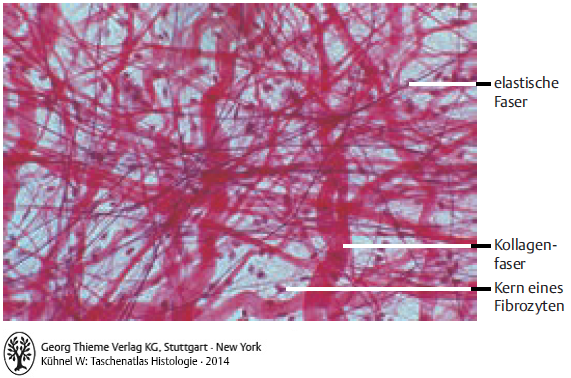 [Speaker Notes: Merkhilfe: Rechts = Trikuspidalklappe
Klinik:
Verschlussunfähigkeit der Klappe (Insuffizienz) → Volumenbelastung
Öffnungsunfähigkeit der Klappe (Stenose) → Druckbelastung]
3.1.2 Straffes parallelfaseriges Bindegewebe
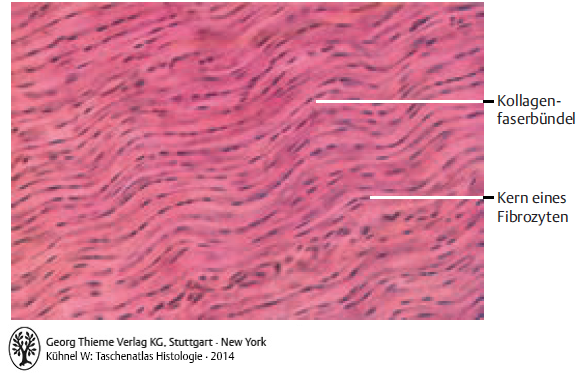 [Speaker Notes: Merkhilfe: Rechts = Trikuspidalklappe
Klinik:
Verschlussunfähigkeit der Klappe (Insuffizienz) → Volumenbelastung
Öffnungsunfähigkeit der Klappe (Stenose) → Druckbelastung]
3.2 Stützgewebe
3.2.1 Knorpelgewebe
Merkmale:
Sehr druckfest, widersteht mechanischen Belastungen
Wenig Zellen (Chondrozyten), viel Grundsubstanz
keine eigene Blutversorgung (Ernährung über Diffusion); Regenerationsfähigkeit deshalb gering
3.2.1 Knorpelgewebe
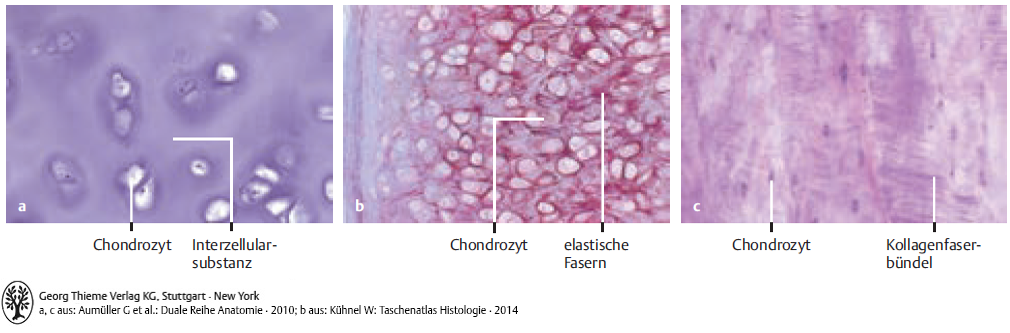 a) Hyaliner Knorpel
wenig Fasern
Vorkommen: Gelenkflächen, Rippenknorpel, Luftröhre
b) Elastischer Knorpel
elastische Fasern
Vorkommen: Kehldeckel (Epiglottis), Ohrmuschel
c) Faserknorpel
kollagene Fasern
Vorkommen: Bandscheiben, Meniskus
3.2.2 Knochengewebe
Funktion: 
Körpergerüst, verleiht dem Körper Stabilität
Mineralspeicher (z.B. Kalzium)
Ort der Blutbildung (Hämatopoese) in der Knochenmarkhöhle
Skelettsystem + Muskulatur = Bewegungsapparat
Knochentypen:
Röhrenknochen (z.B. Humerus, Femur)
Flache (platte) Knochen (z.B. Schulterblatt, Brustbein)
Kurze Knochen (z.B. Handwurzelknochen)
3.2.2.1 Aufbau des Lamellenknochens
Besteht aus „Lamellen“ (Plättchen), die sich z.T. röhrenförmig um einen Kanal (Havers-Kanal) gruppieren
In den Havers-Kanälen verlaufen kleine Blutgefäße zur Ernährung des Knochens (außerdem Versorgung vom Periost aus)
Binde- und Stützgewebe
Zellen
Interzellularsubstanz
= Knochenmatrix
Fixe Zellen
Osteoblasten: bilden Knochen
Osteozyten: teilen sich nicht mehr, entstehen aus Osteoblasten
Osteoklasten: bauen Knochen ab oder um (z.B. bei Wachstum oder Heilung)
Grundsubstanz
enthält große Mengen 
   an Mineralien, die zur 
  „Verkalkung“ der Grund-
   substanz führen
Fasern
kollagene Fasern,
   bilden die 
   Lamellen
3.2.2.1 Aufbau des Lamellenknochens
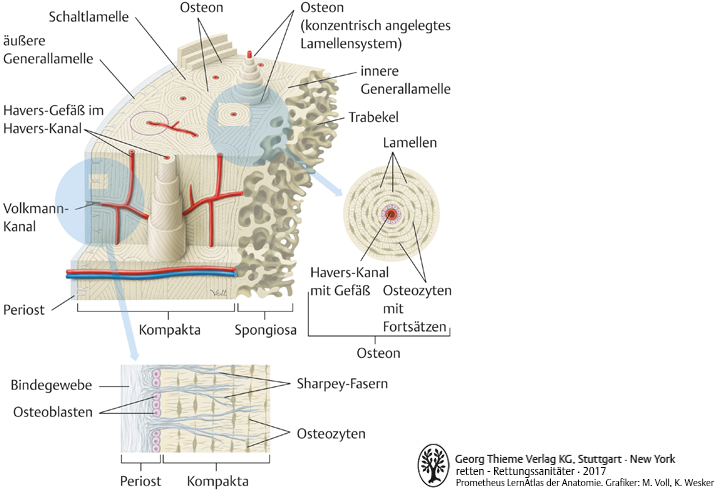 3.3 Fettgewebe
3.3 Fettgewebe
Eine Fettzelle kann große Mengen an Fett einlagern
Retikuläre Fasern fassen Fettzellen zu Fettläppchen zusammen
Weißes Fettgewebe (ein großer Fetttropfen)
Baufett
Aufgabe: Auspolsterung, Wärmeschutz
Vorkommen: z.B. Fußsohle, Augenhöhle, Nierenlager
Speicherfett
Aufgabe: Energiespeicher, Hormonproduktion (genaue Wirkungen noch unklar)
Vorkommen: subkutan, viszeral
Braunes Fettgewebe (viele kleine Fetttropfen)
Aufgabe: Wärmeproduktion bei Säuglingen
Vorkommen: z.B. im Nacken
4. Muskelgewebe
4.1 Einteilung des 
      Muskelgewebes
4.1 Einteilung des Muskelgewebes
Quergestreifte M.

Funktion:
 willkürliche Bewegung
    (Steuerung über    
    ZNS/somatisches NS)
 schnelle Kontraktion
 hohe Kraftentwicklung,
 hoher Energieverbrauch
 erzeugen Großteil der 
    Körperwärme

Aufbau:
lange Muskelfasern =  
   Muskelzellen 
   (bis 15 cm lang)
Querstreifung
viele randständige Zellkerne

Vorkommen:
Bewegungsapparat
Glatte Muskulatur

Funktion:
unwillkürliche Bewegung
   (Steuerung über    
   vegetatives NS)
langsame Kontraktion
   (peristaltische
   Bewegungen)
geringe Kraftentwicklung,
   geringer   
   Energieverbrauch

Aufbau:
spindelförmige Zellen
1 mittelständiger Zellkern

Vorkommen:
Magen-Darmtrakt, 
   Gefäße, ...
Herzmuskulatur

Funktion:
unwillkürliche Bewegung
   (Steuerung über
   vegetatives NS)
Erregungsbildung und
   -leitung durch speziell 
   differenzierte    Herzmuskelzellen
lange Refraktärzeit

Aufbau:
Querstreifung
Zellen verzweigt, End- zu End-Verbindungen
   (Glanzstreifen)
1 (-3) zentraler Zellkern
[Speaker Notes: Klinik: Perikarderguss, Herzbeuteltamponade]
4.2 Aufbau der 
      Skelettmuskulatur
4.2 Aufbau der Skelettmuskulatur
Muskel
viele Muskelfaserbündel ergeben einen Muskel
Muskelfaserbündel
Muskelfasern werden durch Bindegewebssepten zu Muskelfaserbündeln zusammengefasst
Muskelfaser=Muskelzelle
(riesige Zelle mit vielen Kernen)
Muskelfaser beinhaltet fadenförmige Myofibrillen
Myofibrillen
Myofibrillen enthalten aneinandergereihte Sarkomere, die funktionellen Einheiten
Sarkomere
(bestehend aus Aktin- und Myosinfilamenten)
4.2 Aufbau der Skelettmuskulatur
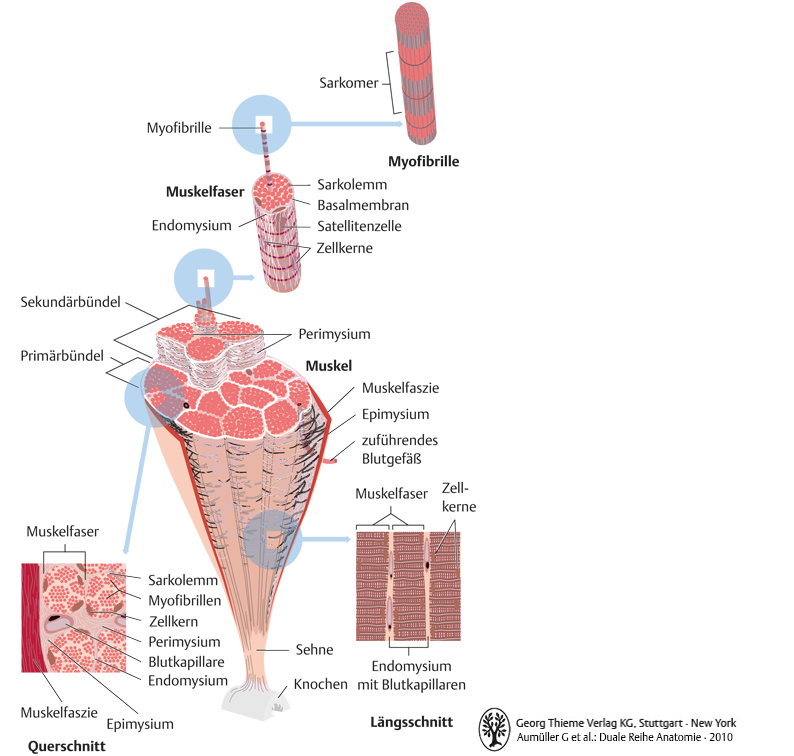 5. Nervengewebe
5. Nervengewebe
Einteilung:
Zentrales Nervensystem/Peripheres Nervensystem
Somatisches (willkürliches)/Vegetatives (unwillkürliches) Nervensystem
Afferente Nervenfaser / efferente Nervenfaser
[Speaker Notes: ab ~500 g (kritisches Herzgewicht) erhöhtes Risiko einer Mangelversorgung mit Sauerstoff (Herzkranzgefäße wachsen nicht in gleichem Maße mit)]
5.1 Aufbau eines Nervs
5.1 Aufbau eines Nervs
Strukturelemente des Nervengewebes:
Neuron (Nervenzelle)
Gliazellen
Mehrere Nervenfasern bilden einen Nerven, dieser enthält gemischte Fasern und kann sich aufteilen
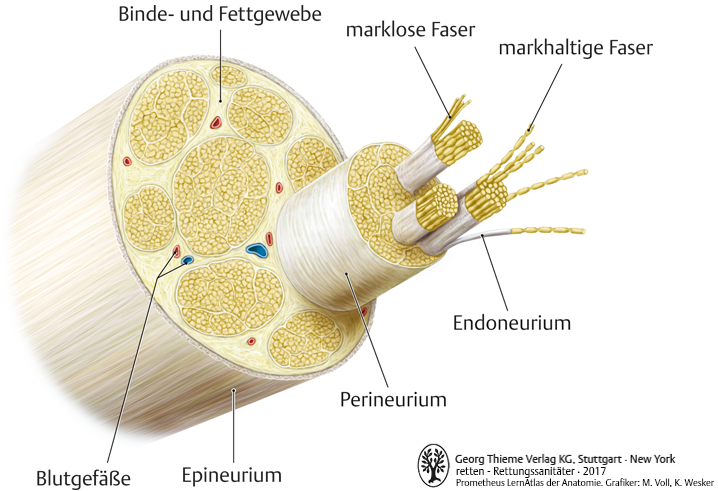 [Speaker Notes: Funktionelle Endarterien haben zwar Kollateralen, diese reichen aber im Falle eines Verschlusses nicht aus
Klinik: Herzinfarkt und KHK]
5.2 Neuron
5.2 Neuron
Reife Neurone sind nicht mehr teilungsfähig
Neurone haben einen Zellkörper und Zellfortsätze: 
Informationsaufnahme erfolgt über viele, kurze verzweigte Dendriten
Information wird zum Zellkörper (Perikaryon, Soma) geleitet
Informationsabgabe erfolgt über ein längliches Axon, das sich am Ende in viele Enden aufzweigt und die Information an zahlreichen Synapsen an die Zielzelle überträgt
5.2 Neuron
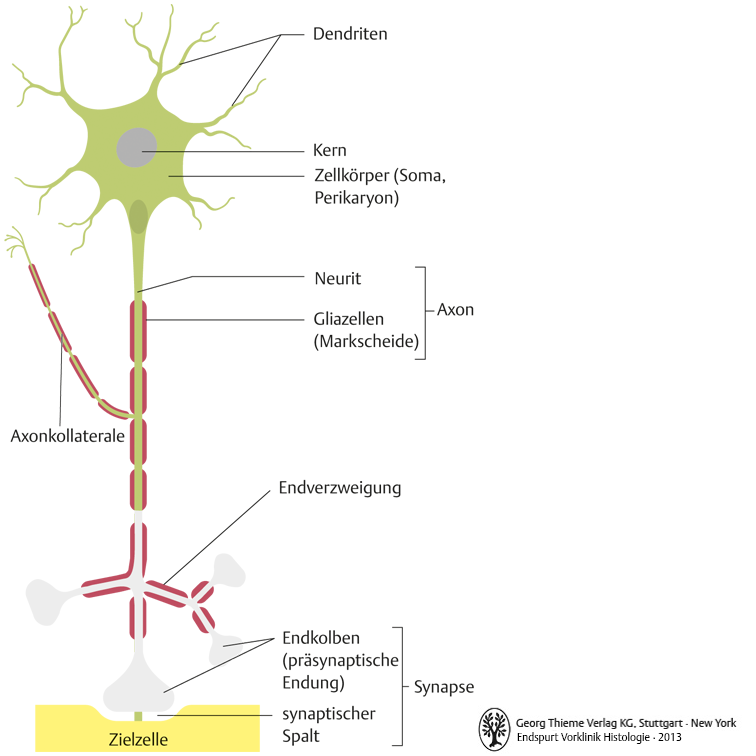 5.3 Funktionen eines  
      Neurons
5.3 Funktionen eines Neurons
Zellmembran erzeugt elektrische Signale und kann Signale empfangen: 
Ruhemembranpotential durch Konzentrations- und Spannungsdifferenz zwischen Intra- und Extrazellularraum
Bei der Weiterleitung eines Reizes ändert sich das Membranpotential und es bildet sich ein sogenanntes Aktionspotential aus
Afferente Neuronen leiten Informationen zum ZNS
Efferente Neuronen (z.B.: das Motoneuron) leiten sie vom ZNS weg
5.4 Synapsen
5.4 Synapsen
Kontaktstellen zwischen zwei Zellen, über die Informationen weitergegeben werden
Synapsenarten
chemische Synapsen: Informationen werden mithilfe chemischer Botenstoffe (Transmitter, Neurotransmitter) von einer Zelle an die andere übergeben, diese Form der Übertragung ist im NS die Regel (Zur Vertiefung: Aufbau einer chemischen Synapse, siehe Abb. 5.22 in I care – Anatomie Physiologie)
elektrische Synapsen: die Erregung wird direkt an die nächste Zelle weitergegeben, indem Ionen durch die kleinen Kanäle der Gap Junctions von der einen in die andere Zelle strömen, keine Übertragung auf weiter entfernte Zellen und keine hemmende Übertragung möglich
5.5 Gliazellen
5.5 Gliazellen
Funktion: 
Stütze
Ernährung
Immunologische Schutzfunktion
5.5 Gliazellen
Oligodendrozyten: bilden die Markscheide der Axone im ZNS
Astrozyten: stützen und ernähren die Nervenzellen des ZNS
Ependymzellen: kleiden die Hohlräume des ZNS aus und sind am Austausch der Hirn- und Rückenmarksflüssigkeit beteiligt
Mikrogliazellen: Abwehrzellen
Schwann-Zellen: bilden die Markscheide der peripheren Nerven, durch mehrfaches Umwickeln entsteht eine sog. Markscheide aus Myelin im Sinne einer Isolation (Erhöhung der Leitungsgeschwindigkeit durch saltatorische Erregungsleitung)
Mantelzellen: ernähren die Neurone des PNS